Figure 3. MK-801-induced potentiation shares common expression mechanisms with tetanus-induced LTP. (A) MK-801 was ...
Cereb Cortex, Volume 25, Issue 5, May 2015, Pages 1348–1361, https://doi.org/10.1093/cercor/bht329
The content of this slide may be subject to copyright: please see the slide notes for details.
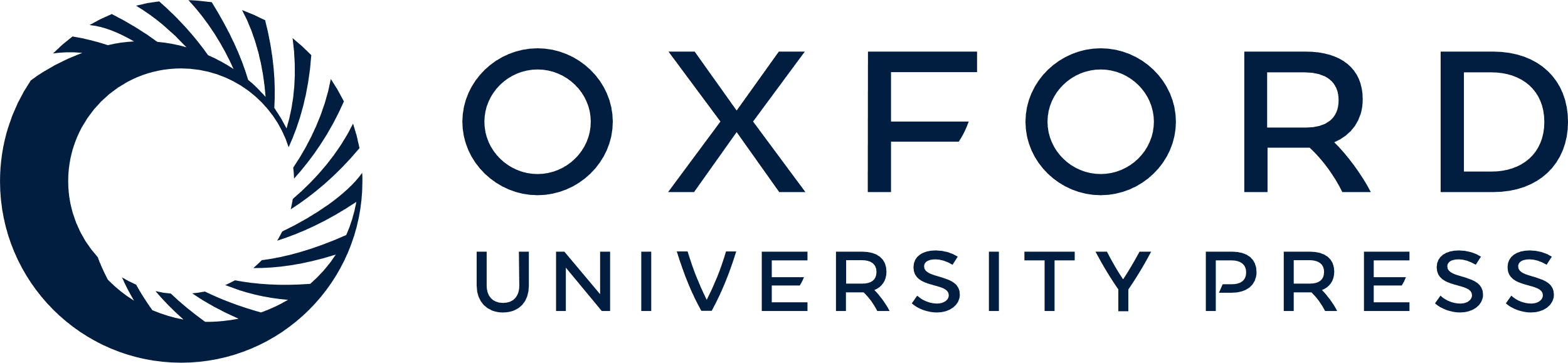 [Speaker Notes: Figure 3. MK-801-induced potentiation shares common expression mechanisms with tetanus-induced LTP. (A) MK-801 was injected 3 h after the induction of tetanus-induced LTP. Under this condition, no further potentiation was observed (n = 7, P < 0.05, ANOVA, compared with MK-801-induced potentiation depicted in Fig. 1). (B) To avoid response saturation, the stimulation intensity was lowered 3 h after tetanus-induced LTP and MK-801 was injected after 30 min monitoring of the new baseline. Under this condition, MK-801 still did not induce a potentiation of the responses (n = 6, P < 0.005, ANOVA). Each point represents the mean ± SEM.


Unless provided in the caption above, the following copyright applies to the content of this slide: © The Author 2013. Published by Oxford University Press. All rights reserved. For Permissions, please e-mail: journals.permissions@oup.com]